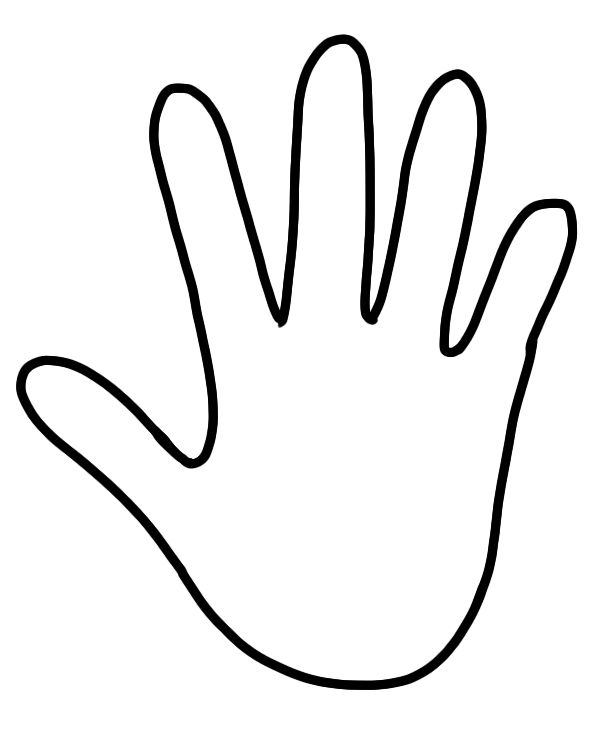 Fingerprints
Types of evidence:
DNA
Fingerprints 
Fibers 
Blood
Documents 
Weapon 
Witness 
Etc.
_________
(Name)